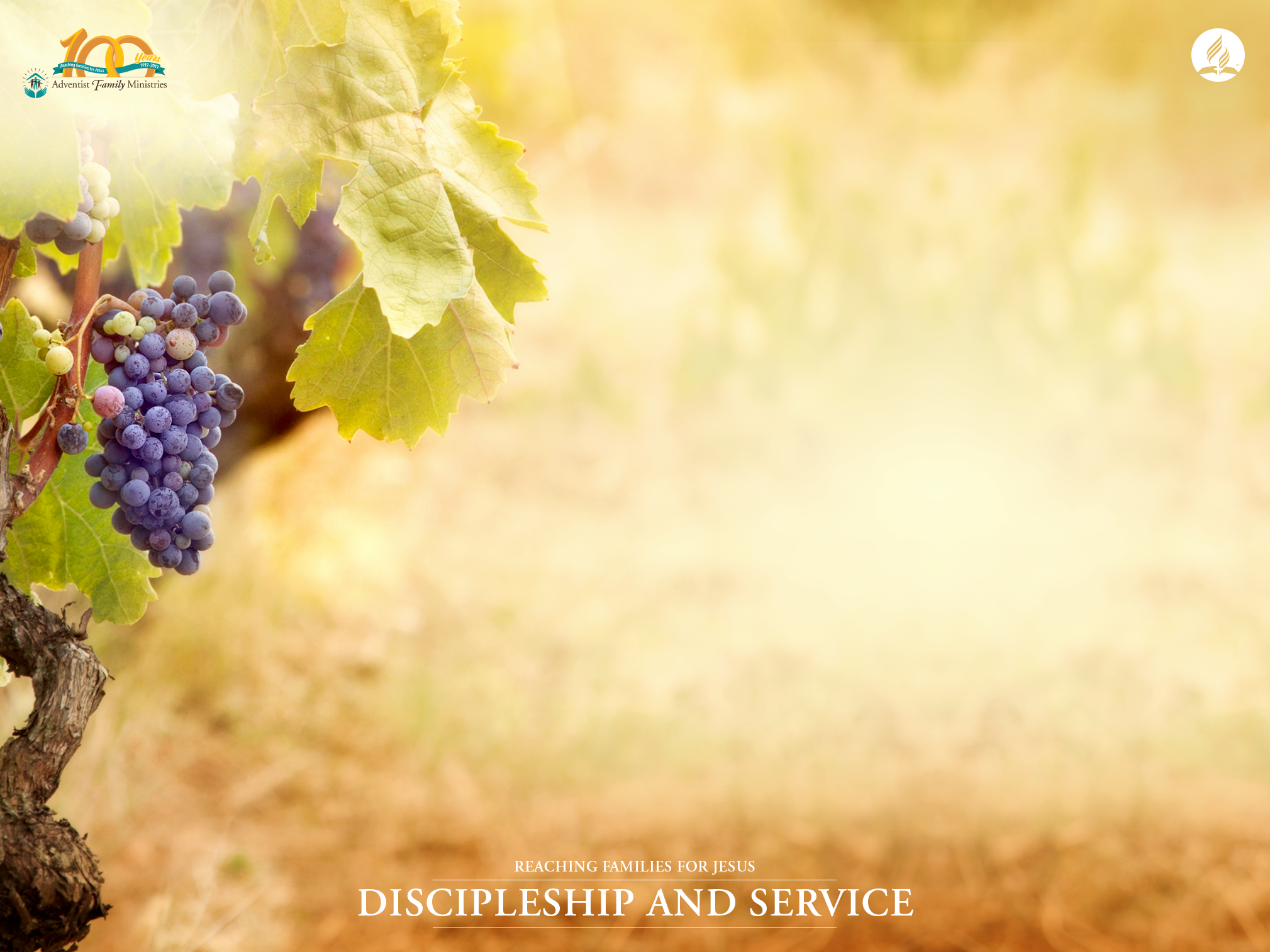 Becoming one Flesh: 
God’s Plan for Intimacy in Marriage
Presented by:
(add presenter’s name here)
Written by Willie and Elaine Oliver
Department of Family Ministries
General Conference of Seventh-day Adventists’ World Headquarters
Silver Spring, Maryland, USA
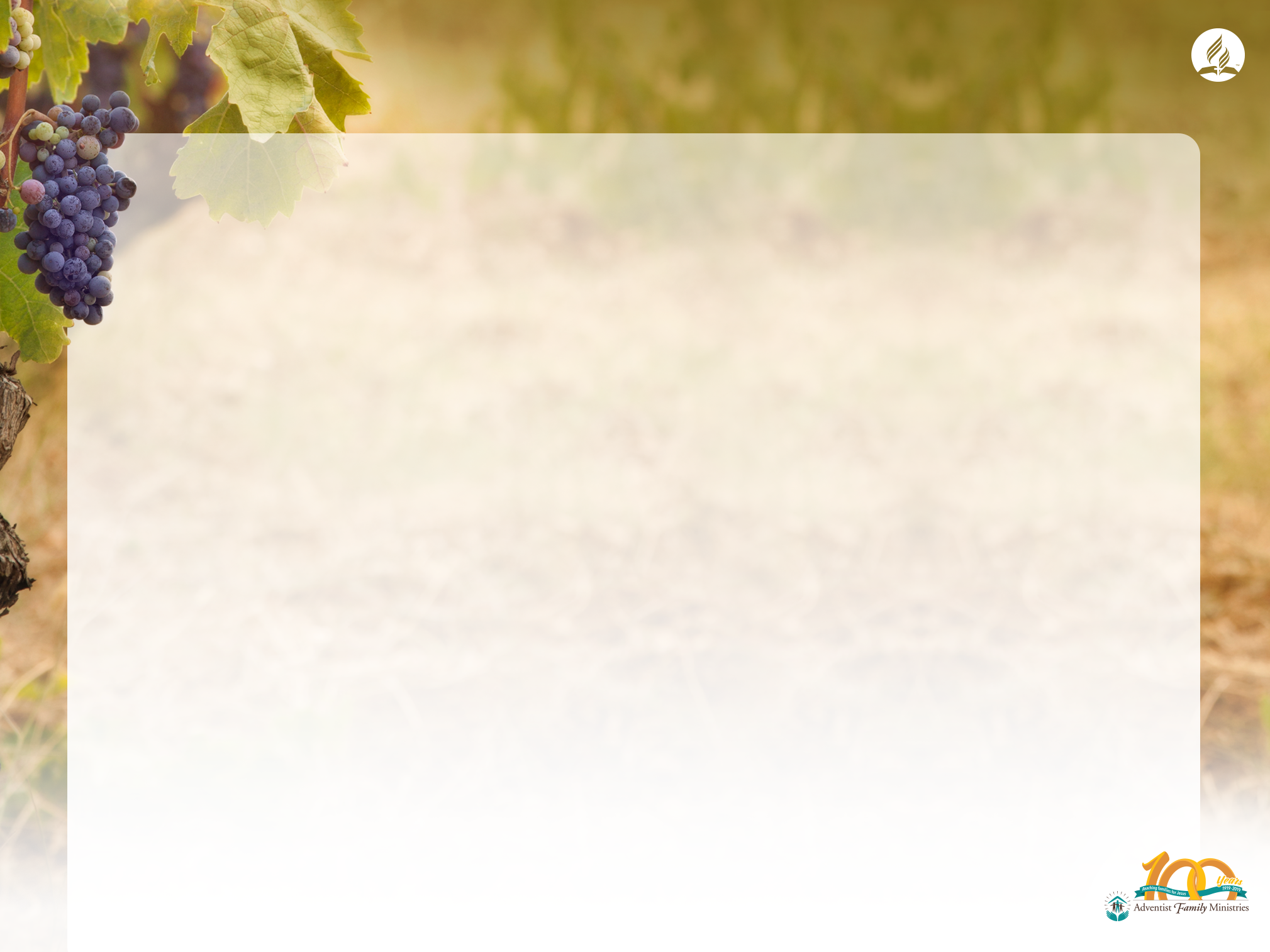 Becoming one Flesh
“Therefore, a man shall leave his father and mother and be joined to his wife, and they shall 
become one flesh.” 

Genesis 2:24
Becoming one Flesh: God’s Plan for Intimacy in Marriage
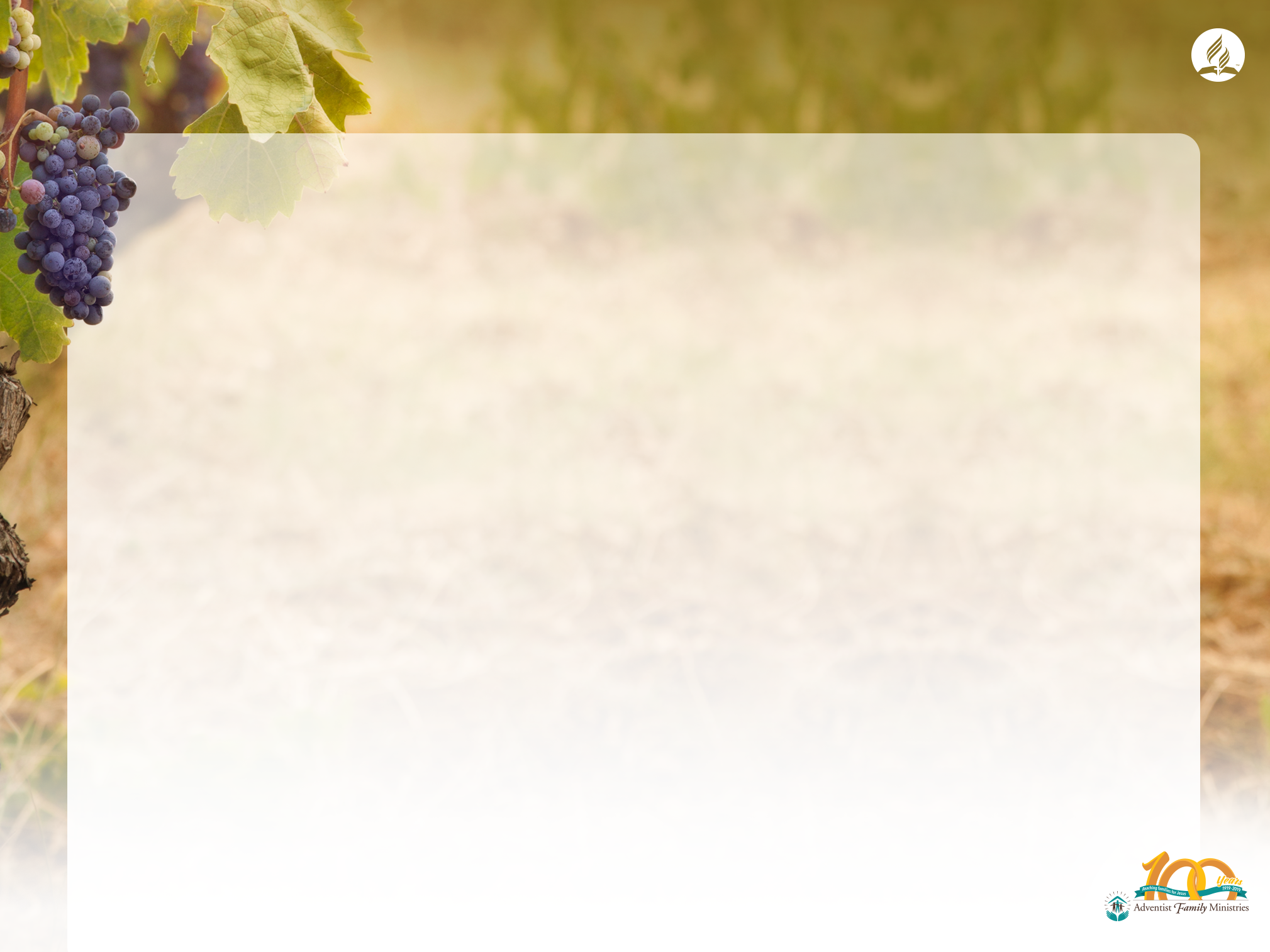 Understanding of Intimacy
The one-flesh experience as instructed by God does not only refer to the physical body but is also used to represent the “deepest harmonious unity that exists between people, which is the unity between husband and wife in all its dimensions, emotional, physical and spiritual.” 




Davidson, Richard M. (2007), “Flame of Yahweh: Sexuality in the Old Testament”, p. 47.
Becoming one Flesh: God’s Plan for Intimacy in Marriage
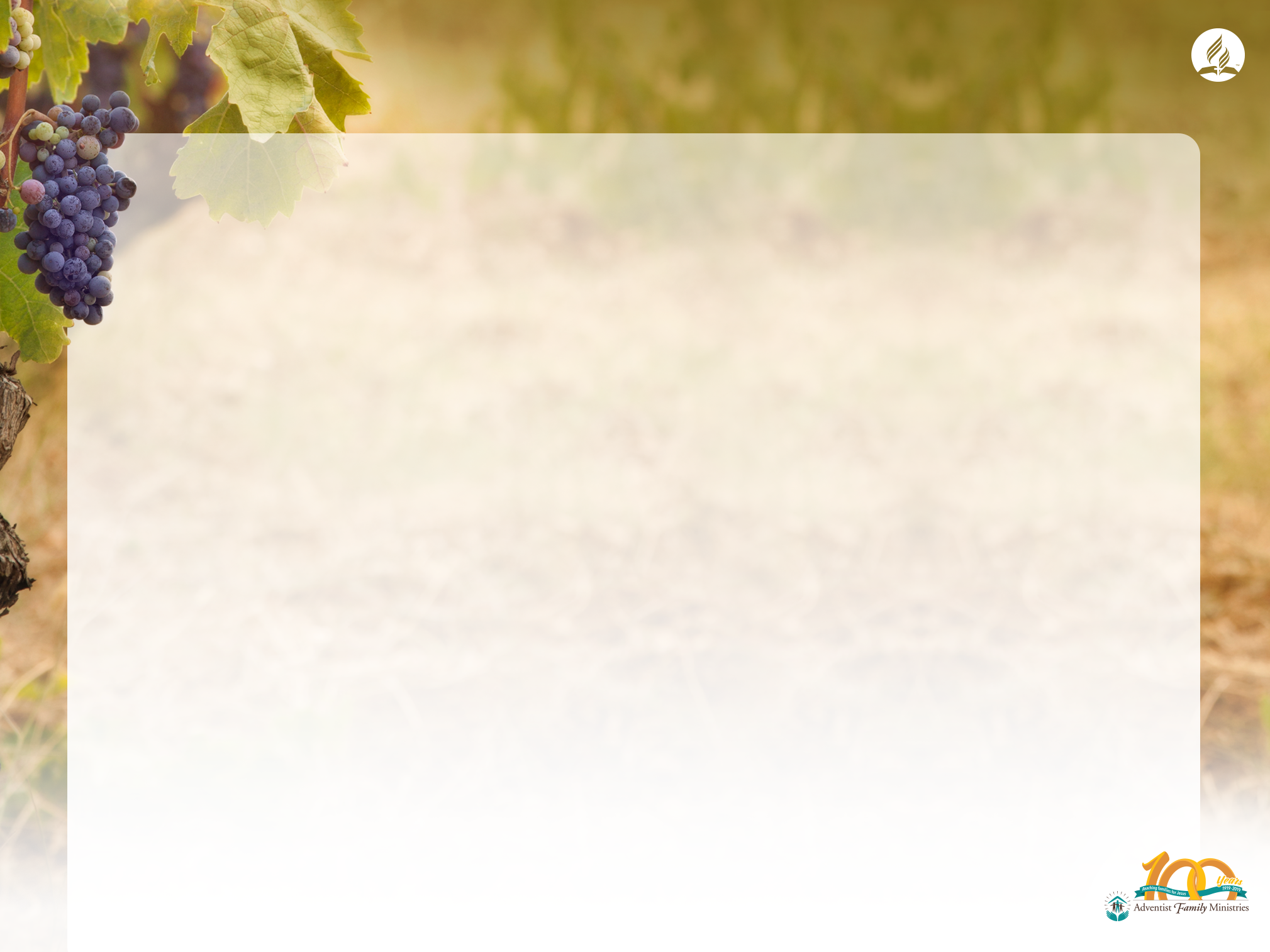 Understanding of Intimacy
“Therefore, a man shall leave his father and mother and be joined to his wife, and they shall become one flesh.”

Genesis 2:24
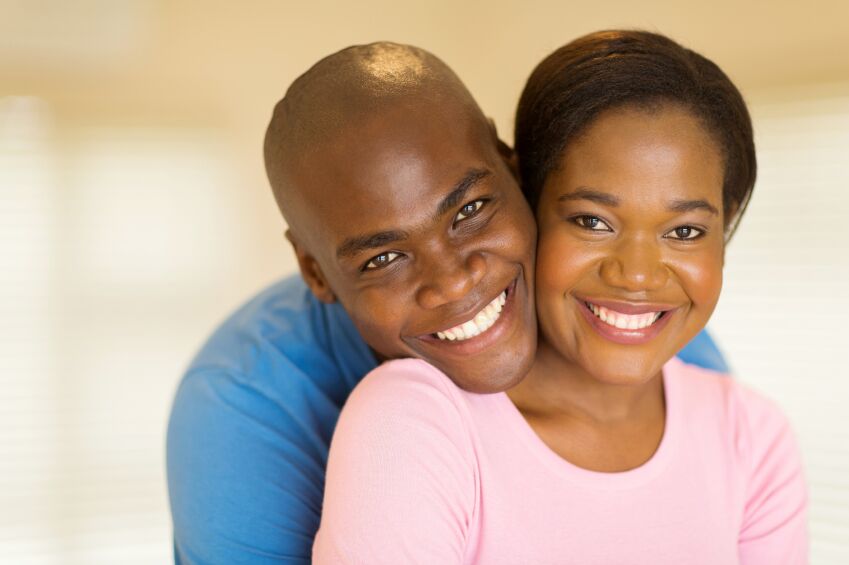 Becoming one Flesh: God’s Plan for Intimacy in Marriage
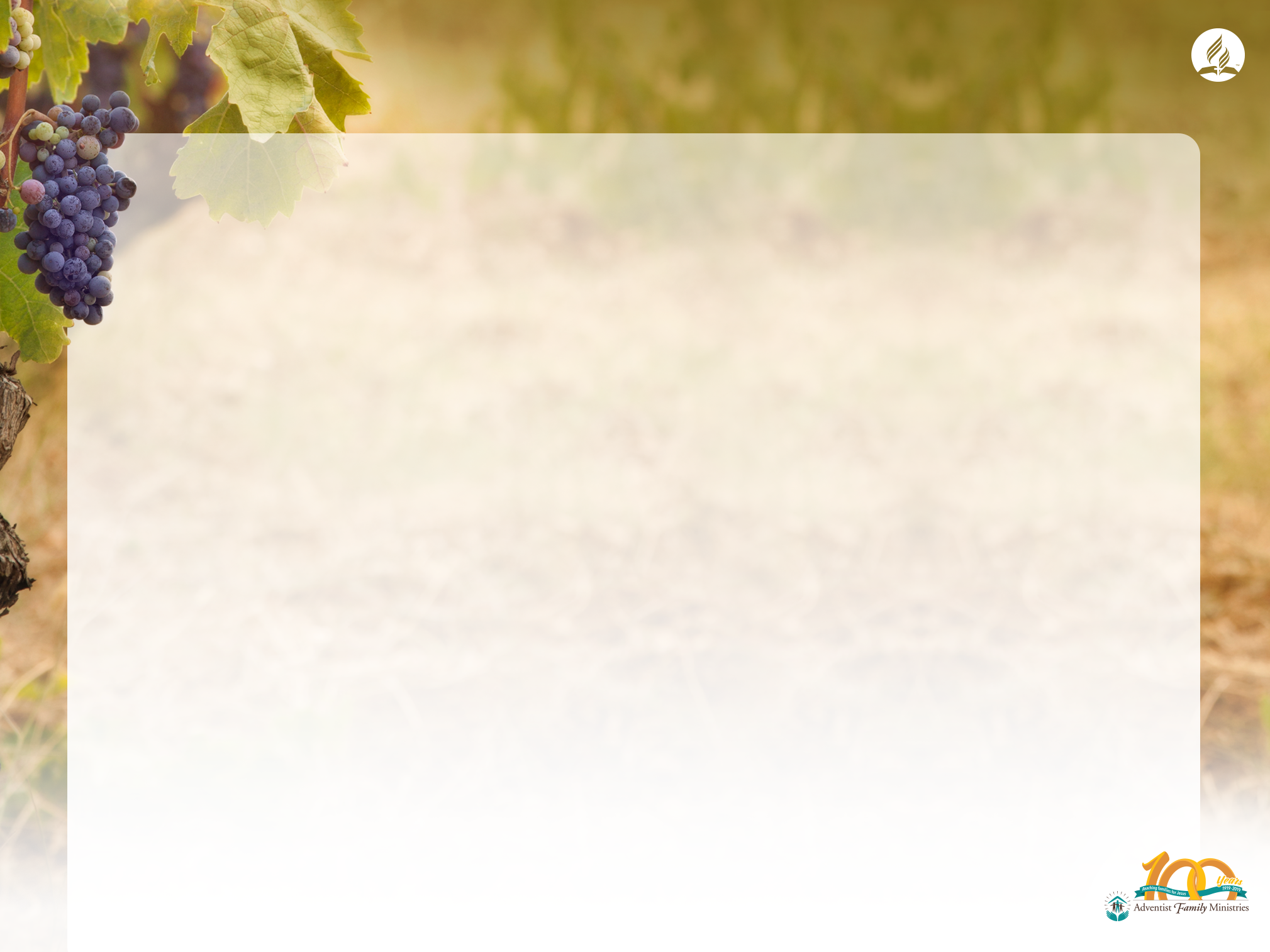 Understanding of Intimacy
Then Adam and Eve entered into this experience of oneness in verse 25.


“And they were naked, the man and his wife, and were not ashamed.” 


Genesis 2:25
Becoming one Flesh: God’s Plan for Intimacy in Marriage
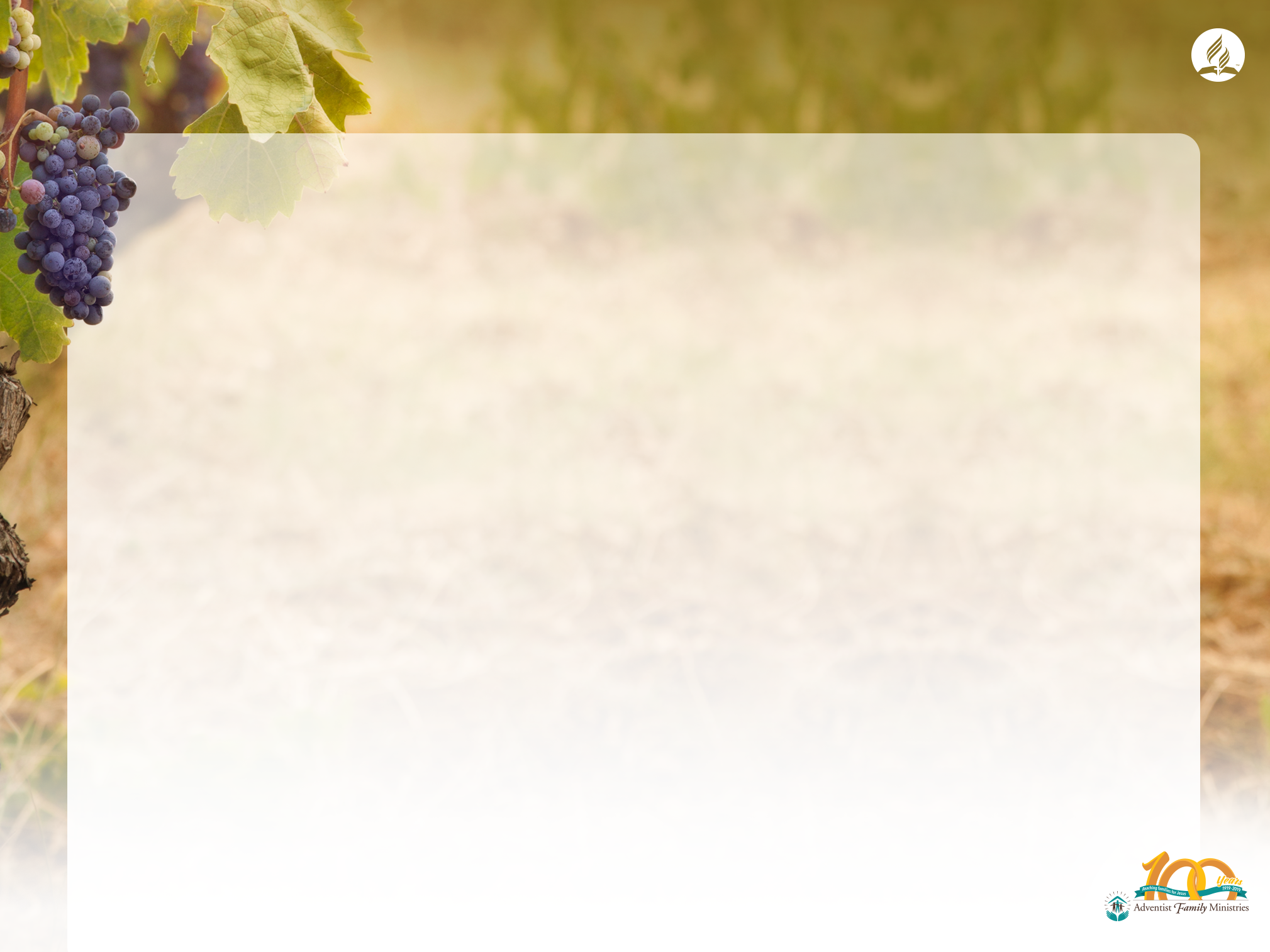 Leaving and Cleaving
Leaving is essential if cleaving is 
to take place—in essence, 
cleaving is another critical step 
towards intimacy.
Becoming one Flesh: God’s Plan for Intimacy in Marriage
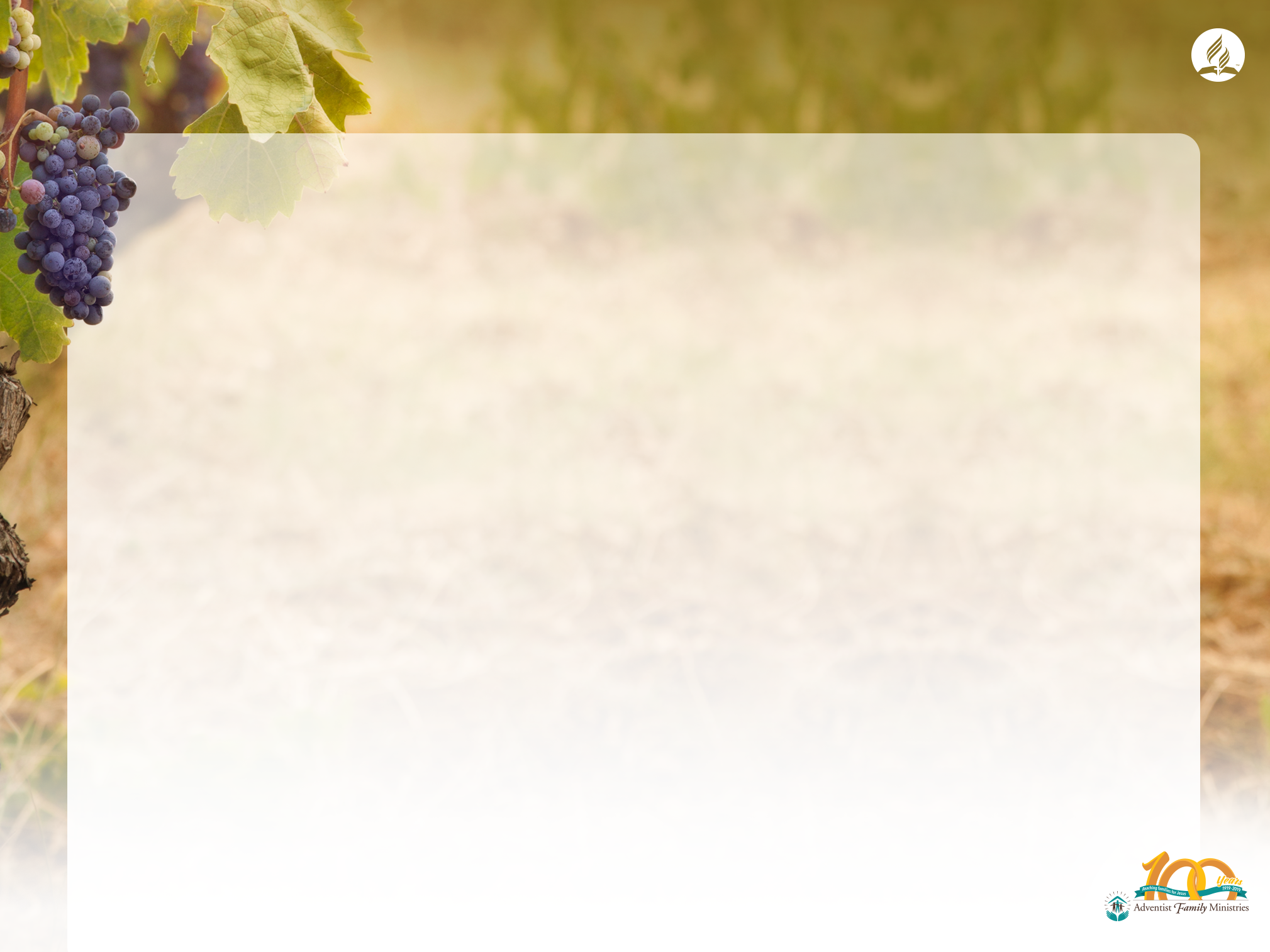 Leaving and Cleaving
“However carefully and wisely marriage may have been entered into, few couples are completely united when the marriage ceremony is performed.  
The real union of the two in wedlock is the 
work of the afteryears.”




Ellen G. White, The Adventist Home, p. 105
Becoming one Flesh: God’s Plan for Intimacy in Marriage
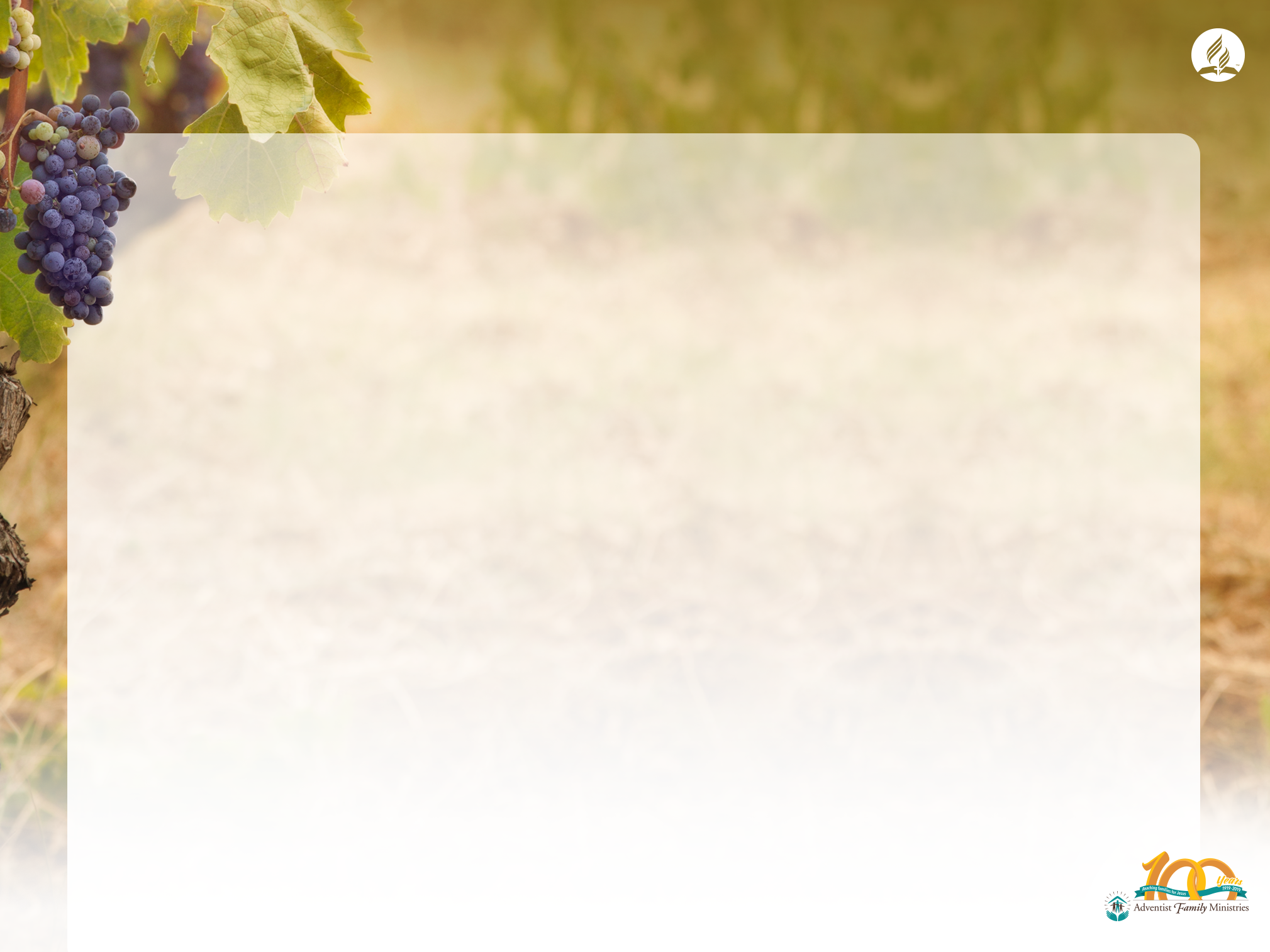 Dimensions of Intimacy
Emotional Intimacy

sharing personal values, beliefs, warmth and affection
Becoming one Flesh: God’s Plan for Intimacy in Marriage
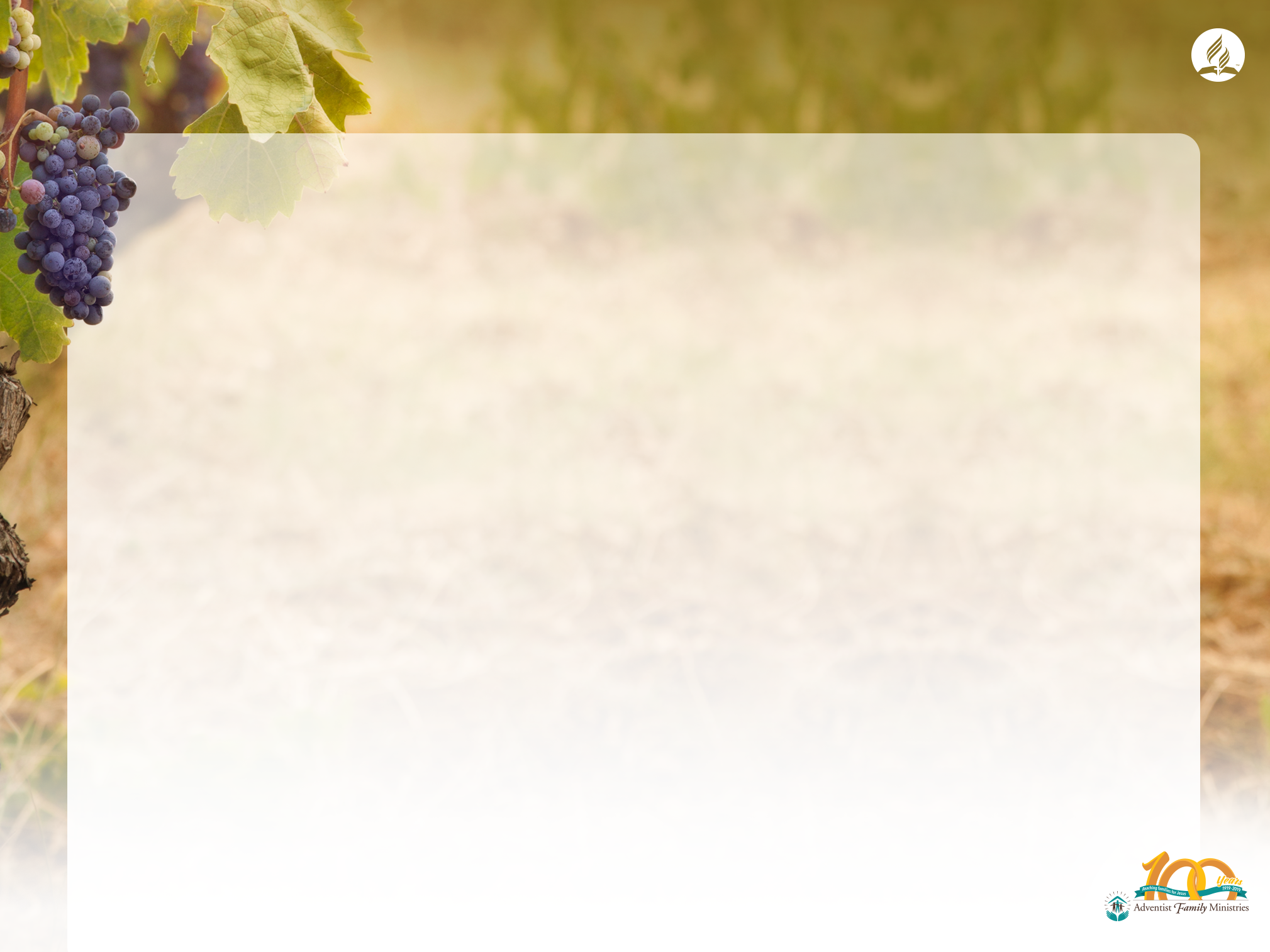 Dimensions of Intimacy
Intellectual Intimacy

sharing thoughts and ideas
Becoming one Flesh: God’s Plan for Intimacy in Marriage
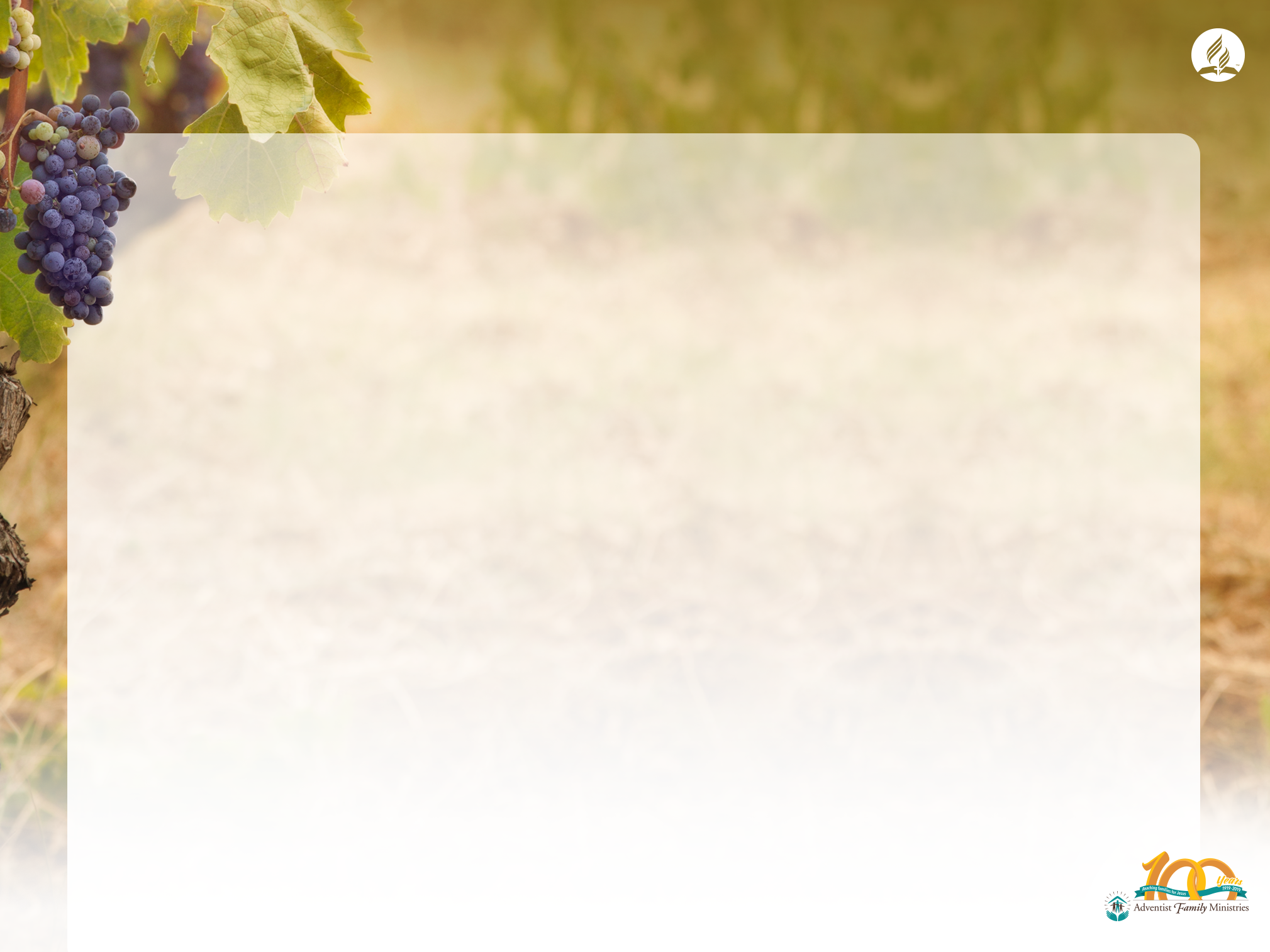 Dimensions of Intimacy
Physical Intimacy

Sharing physically
		“Love is patient and kind; love does not envy or boast; it is not arrogant or rude.  It does not insist on its own way, it is not irritable or resentful.”				

1 Corinthians 13:4-5, ESV
Becoming one Flesh: God’s Plan for Intimacy in Marriage
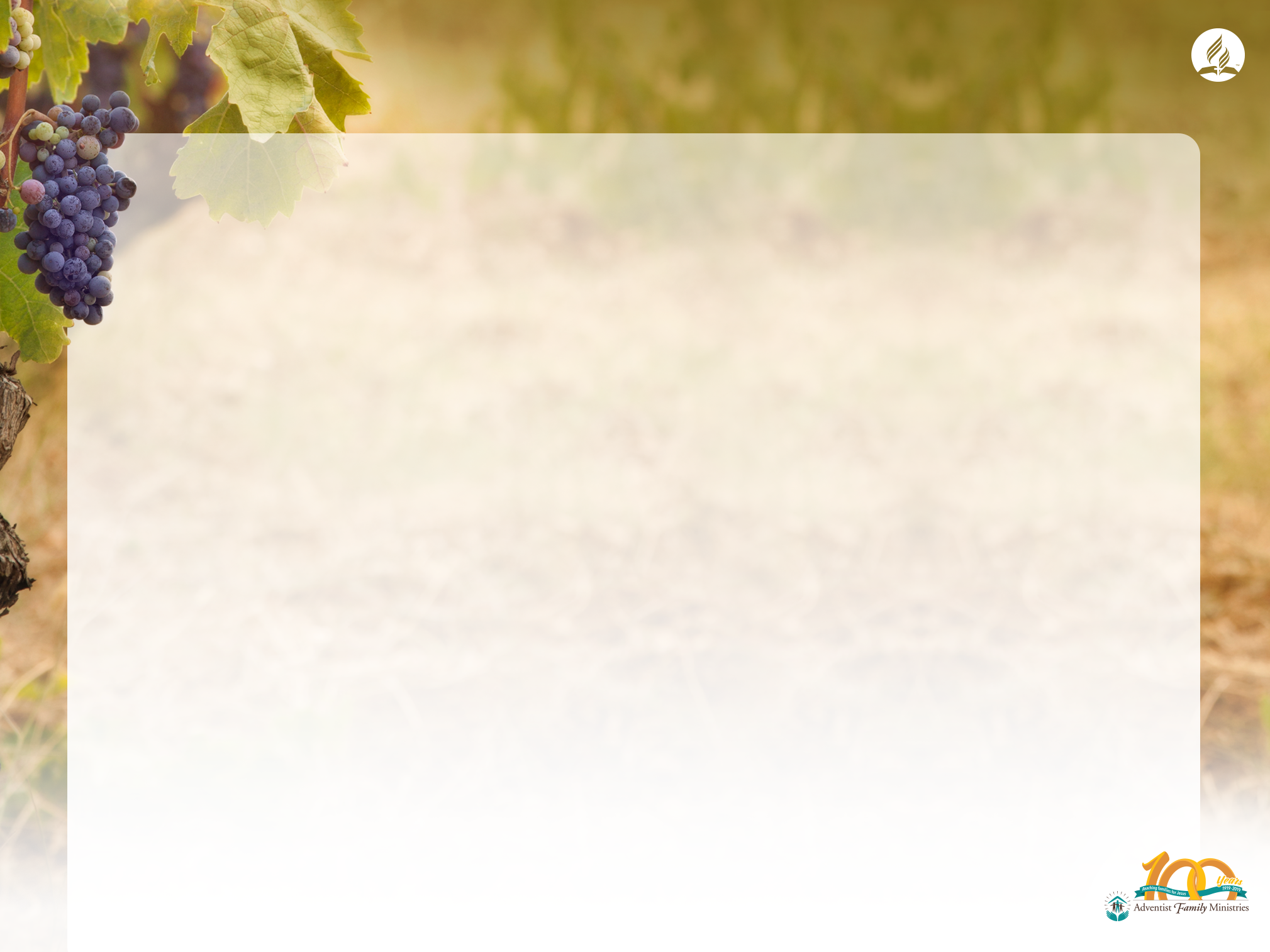 Dimensions of Intimacy
Spiritual Intimacy

sharing spiritual beliefs, values and experiences

Completes the picture of “two becoming one.”
Becoming one Flesh: God’s Plan for Intimacy in Marriage
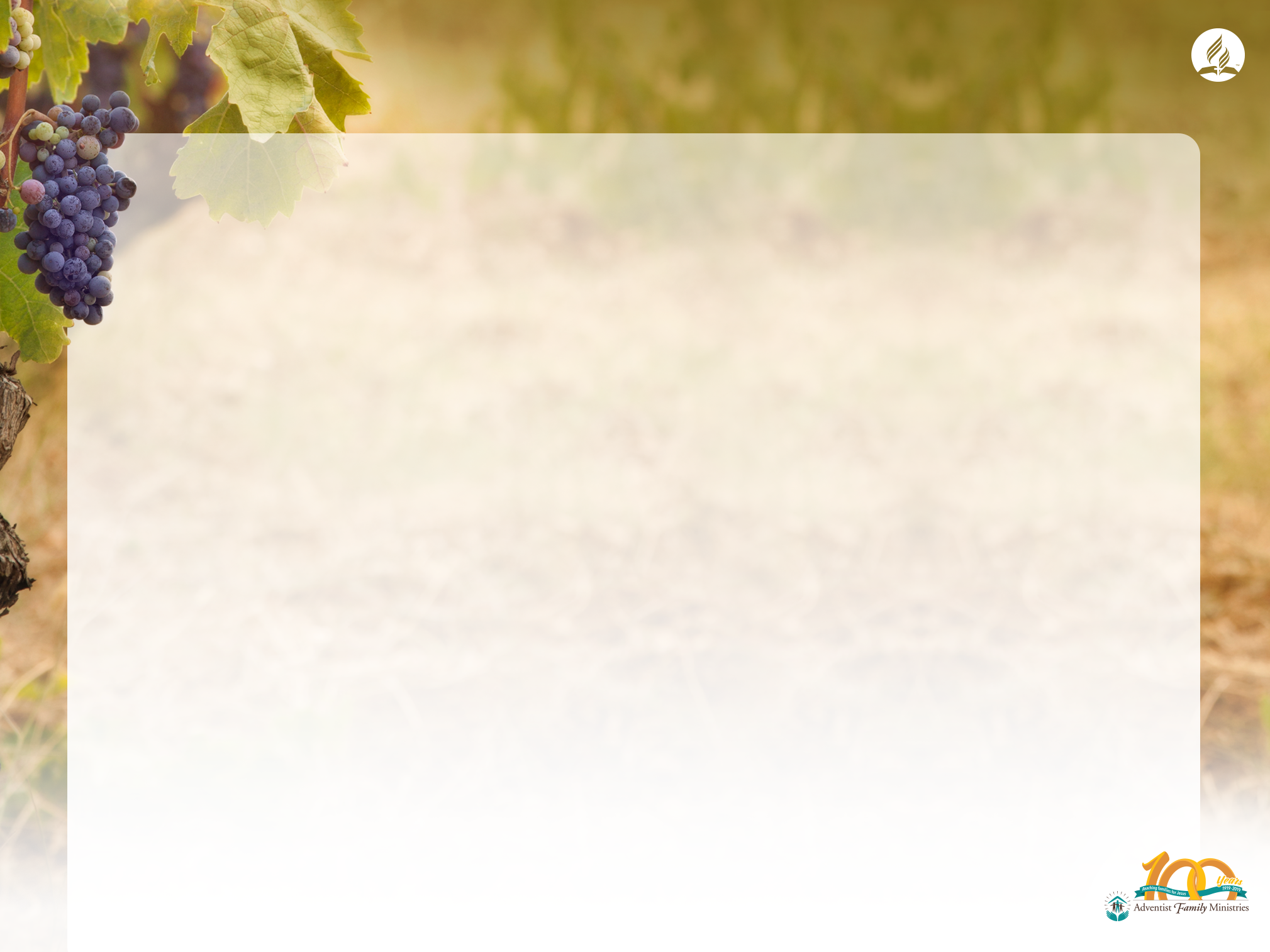 Maintaining Oneness and Intimacy
“Though difficulties, perplexities, and discouragements may arise, let neither husband nor wife harbor the thought that their union is a mistake or a disappointment.  Determine to be all that it is possible to be to each other.  Continue the early attentions.  In every way, encourage each other in fighting the battles of life.  Study to advance the happiness of each other.  Let there be mutual love, mutual forbearance, then marriage, instead of being the end of love, will be as it were the very beginning of love.  The warmth of true friendship, the love that binds heart to heart, is a foretaste of the joys of heaven.”

Ellen G. White, The Adventist Home, p. 106
Becoming one Flesh: God’s Plan for Intimacy in Marriage
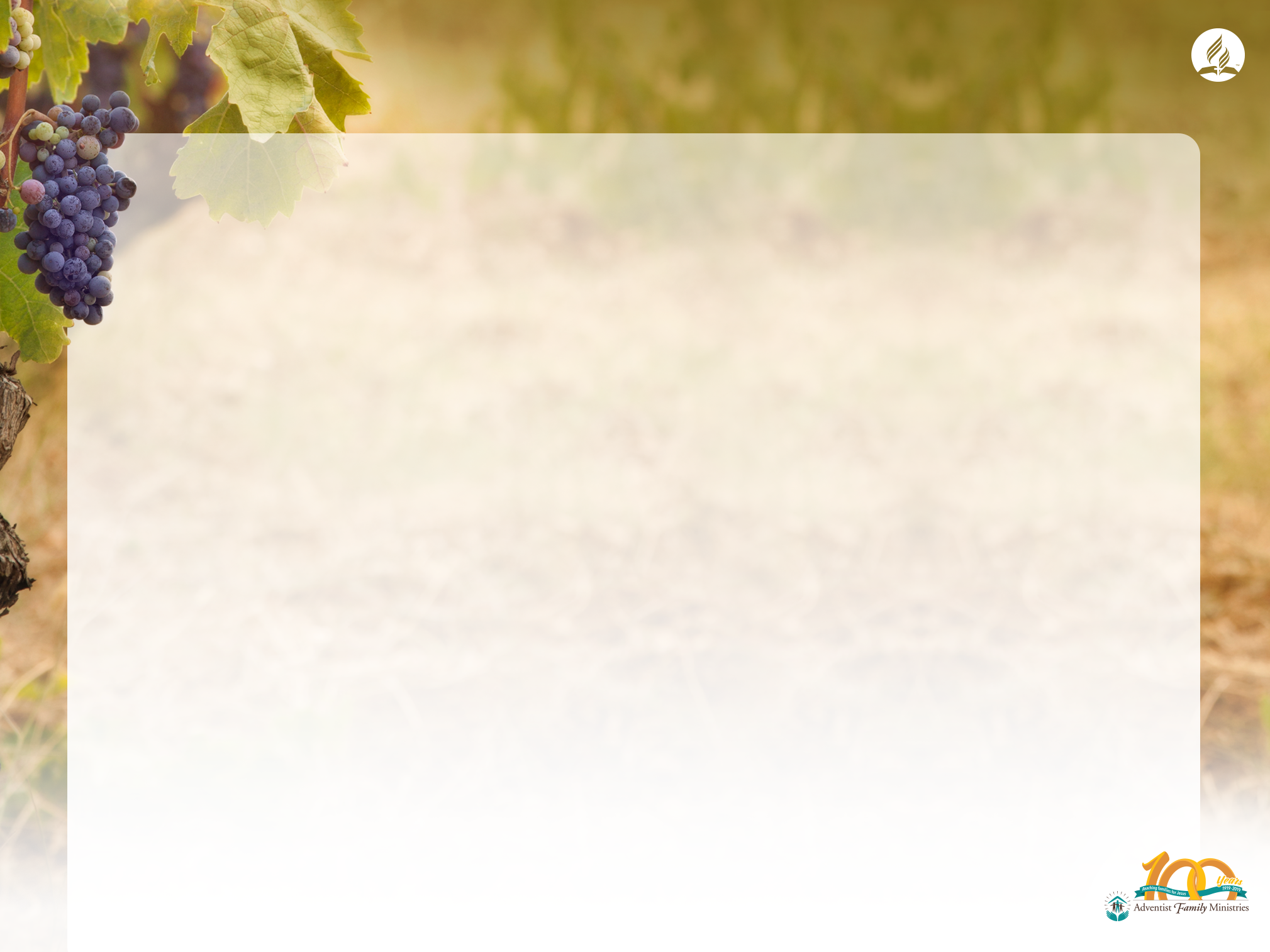 Maintaining Oneness and Intimacy
Trust- Knowing and being known is a risky venture

Attention- Couples must be willing to each other not just with their ears, but with their eyes and their hearts 

Availability- Couples must be available to each other in all dimensions of intimacy
Becoming one Flesh: God’s Plan for Intimacy in Marriage
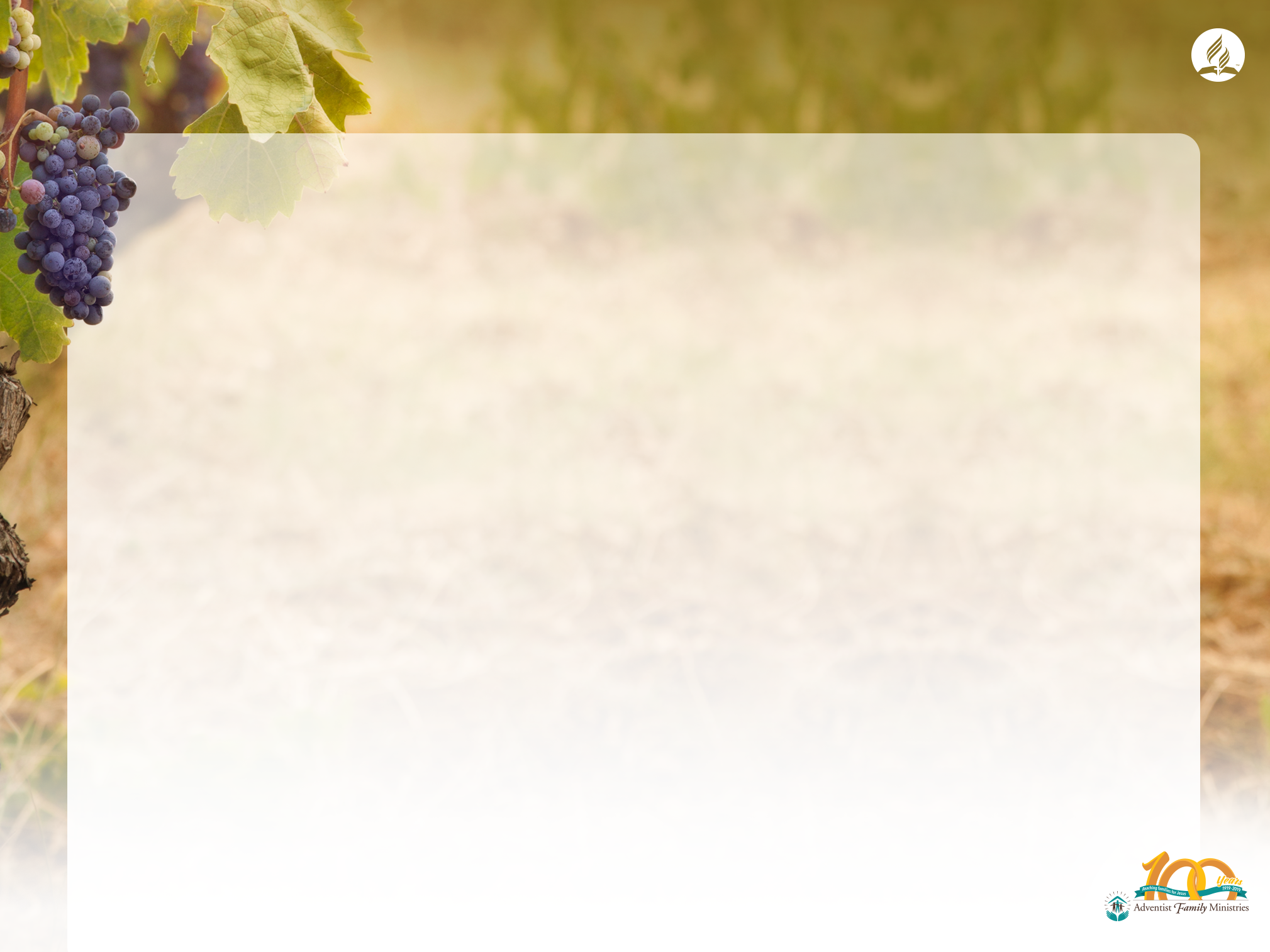 Conclusion
Nurturing oneness and intimacy brings rich rewards to married couples. When couples choose to nurture and maintain oneness, they inoculate their relationship from the natural affliction of growing apart.  It is impossible to grow apart if you are intentionally trying to grow together. And with God on your side, you cannot fail. This is God’s plan—that married couples become a revelation of His immeasurable and unfailing love as 
two become one.
Becoming one Flesh: God’s Plan for Intimacy in Marriage
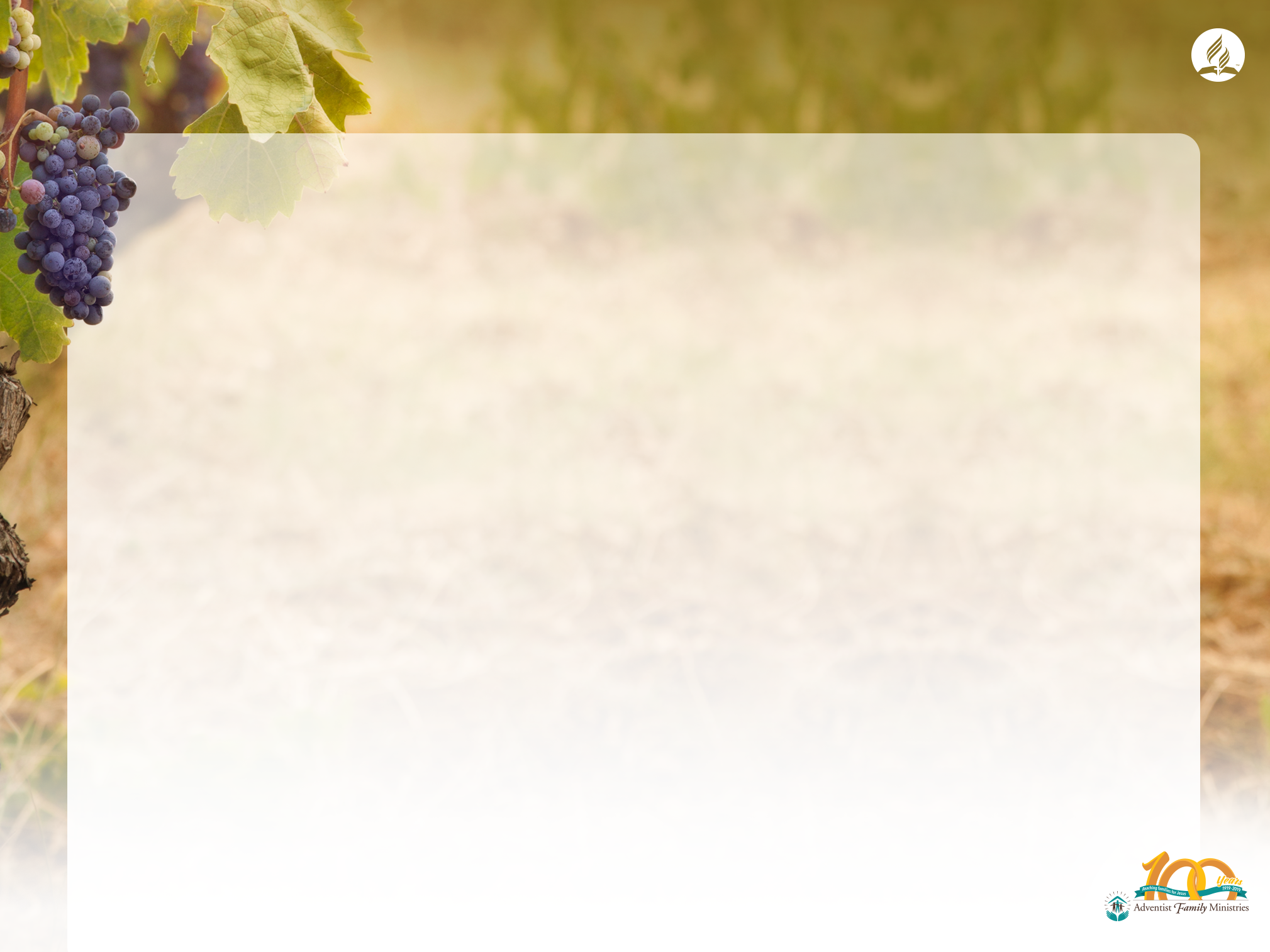 Becoming one Flesh
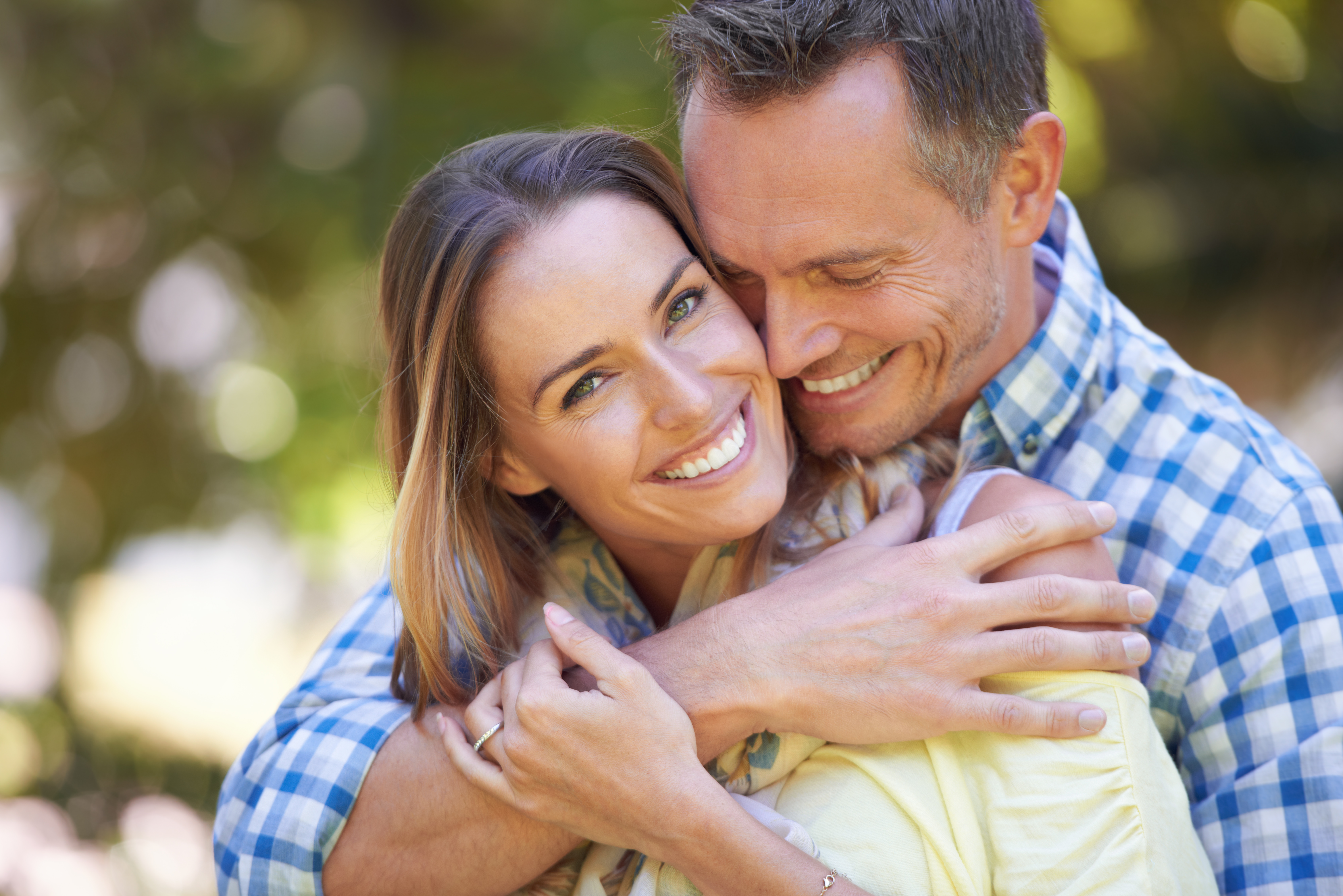 Becoming one Flesh: God’s Plan for Intimacy in Marriage
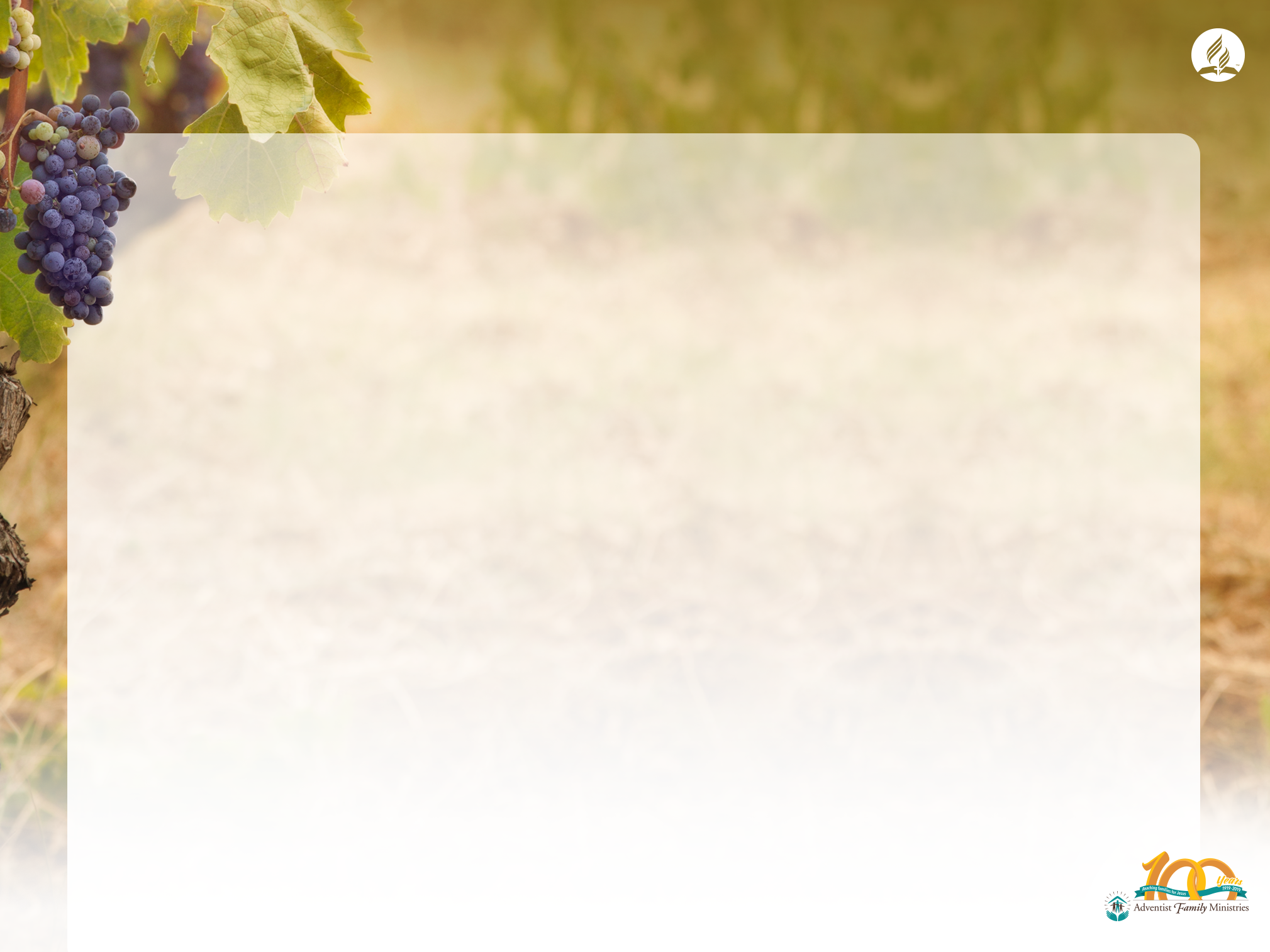 Becoming one Flesh
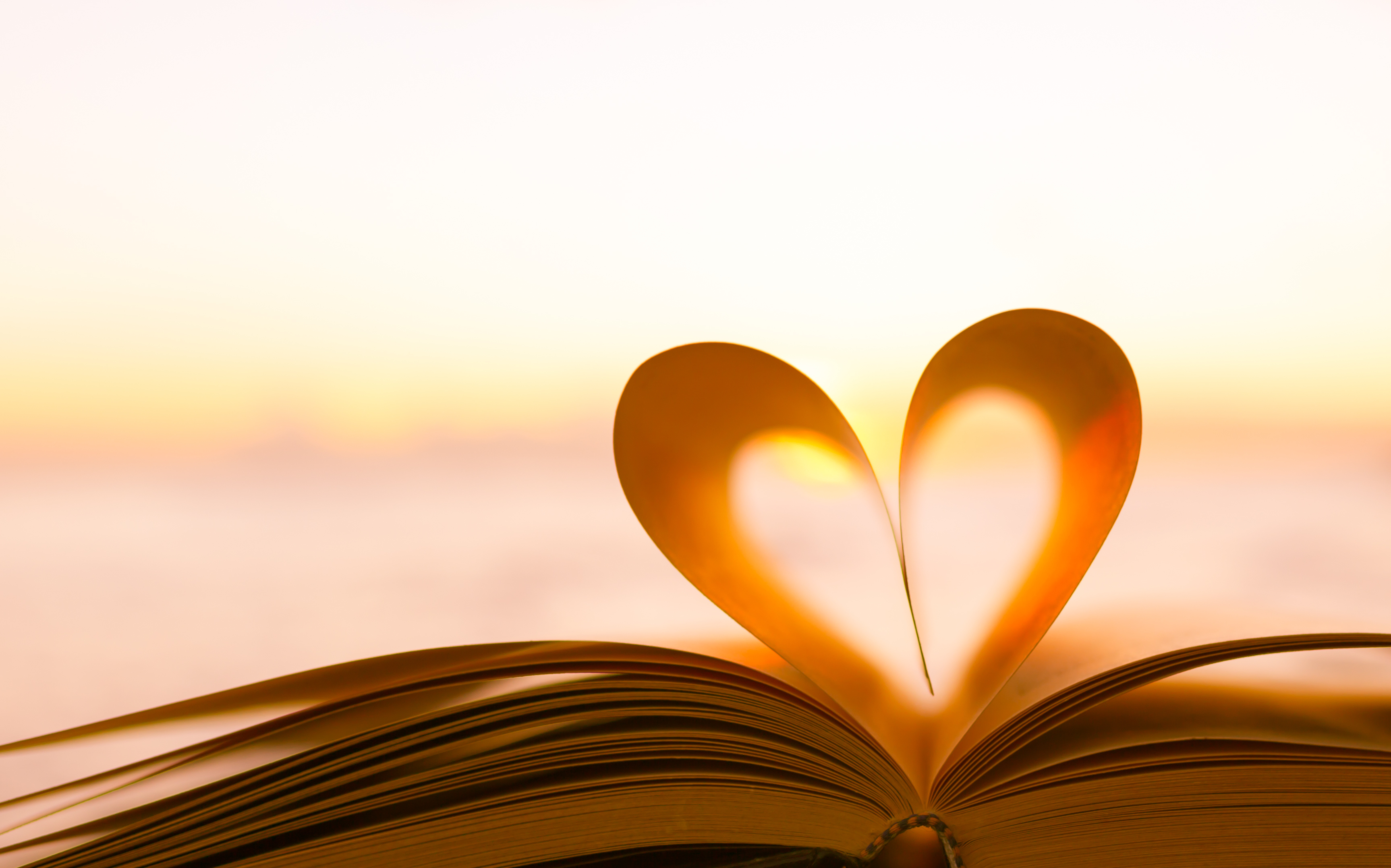 “I can do all things through Christ who strengthens me.” 



Philippians 4:13
Becoming one Flesh: God’s Plan for Intimacy in Marriage